人教精通版三年级下册
Unit5 It’s a parrot.
WWW.PPT818.COM
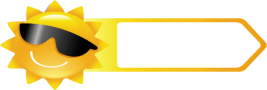 Review
Let’s sing
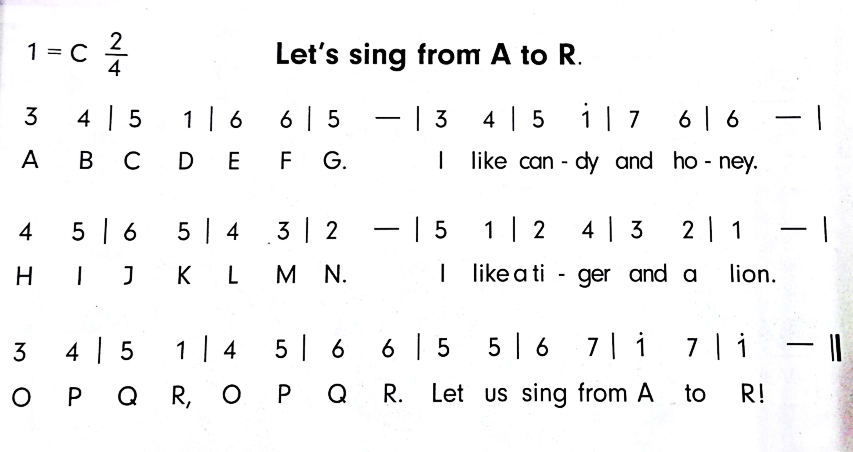 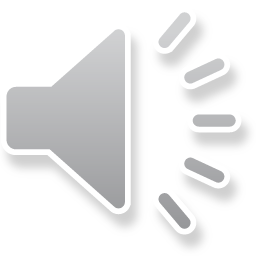 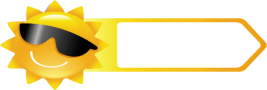 Lead-in
Look and say
What animals can you see?
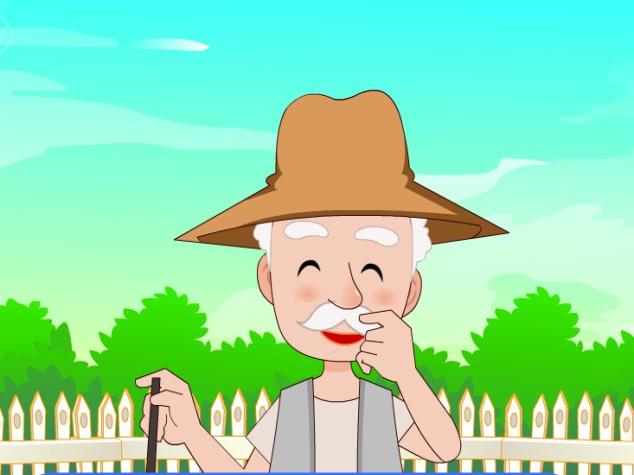 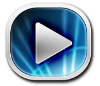 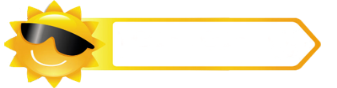 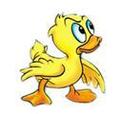 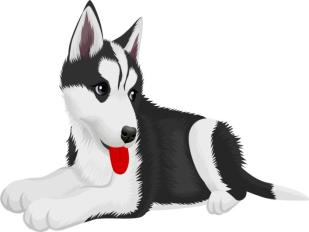 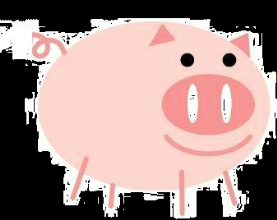 duck
pig
dog
Presentation
What animals can you see?(在卡通里你都看见什么动物？)
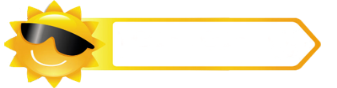 Presentation
Let’s guess
What’s this?
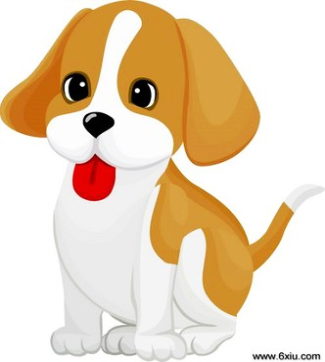 It’s a dog.
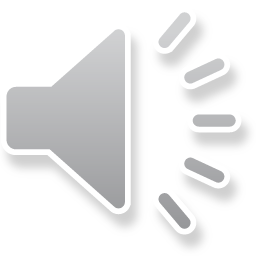 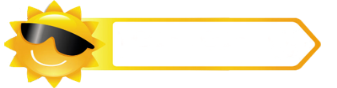 Presentation
Let’s guess
What’s this?
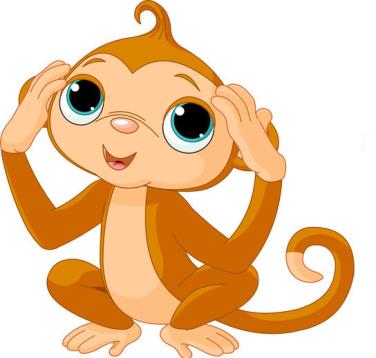 It’s a monkey.
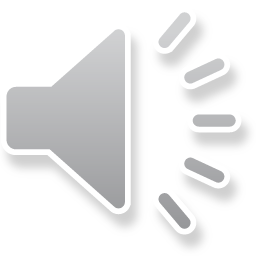 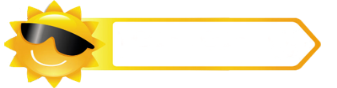 Presentation
Let’s guess
What’s this?
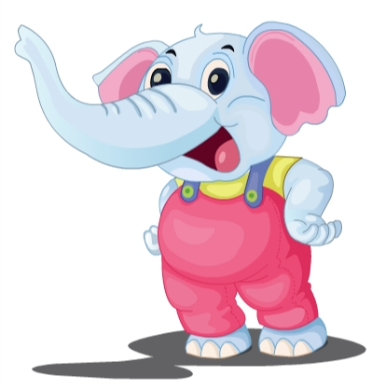 It’s an elephant.
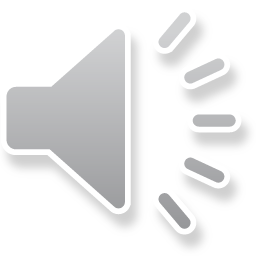 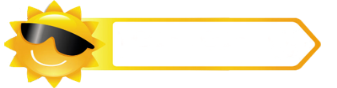 Presentation
Let’s guess
What’s this?
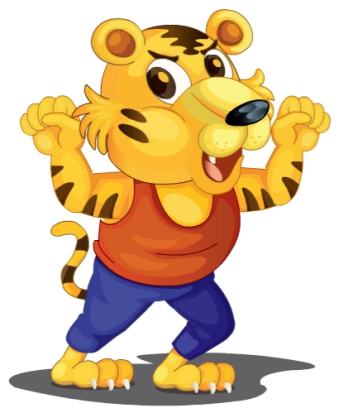 It’s a tiger.
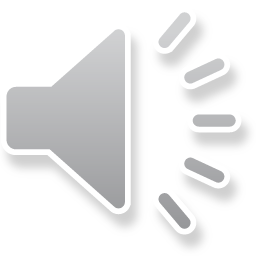 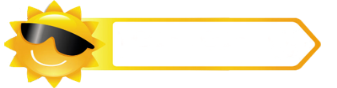 Presentation
Listen and number
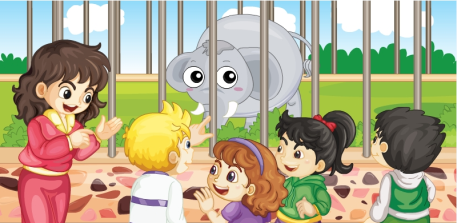 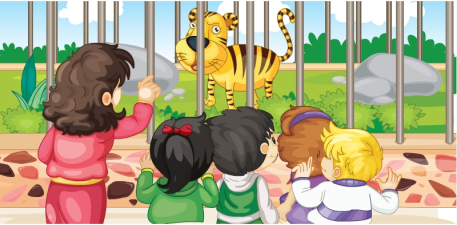 2
1
（    ）
（    ）
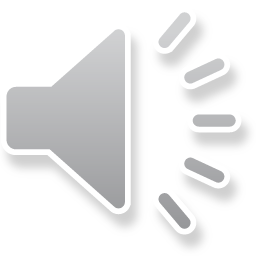 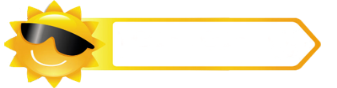 Presentation
Let’s learn
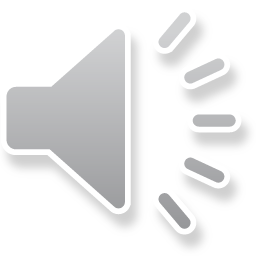 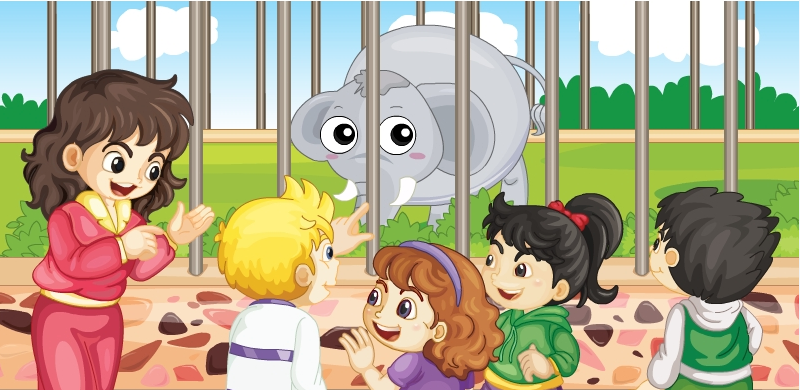 1
What’s this, boys and girls?
2
It’s an elephant.
It’s an elephant.
It’s an elephant.
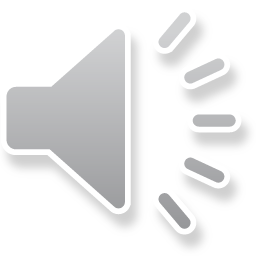 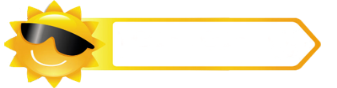 Presentation
Let’s learn
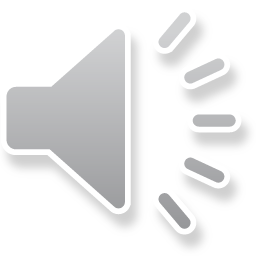 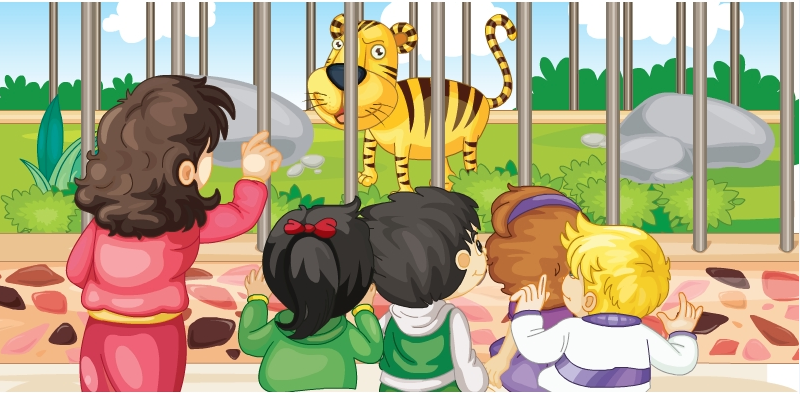 3
Good! What’s this?
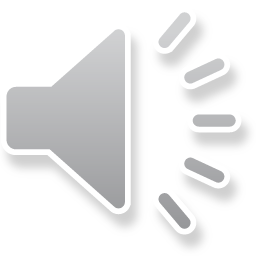 4
It’s a tiger.
It’s a tiger.
Very good!
5
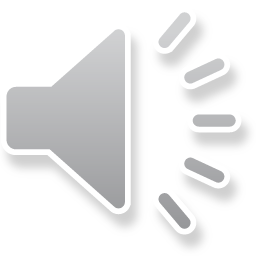 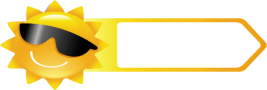 开始
Learning tip :
四人一组，比赛读句子，看谁能在一分钟内读完，并且读得准确、流利！
Practice
Read it by groups for one minute .
小组读对话一分钟。
一分钟倒计时
60
50
10
10
20
20
40
30
30
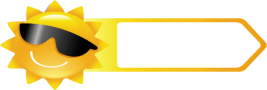 Practice
Role-play
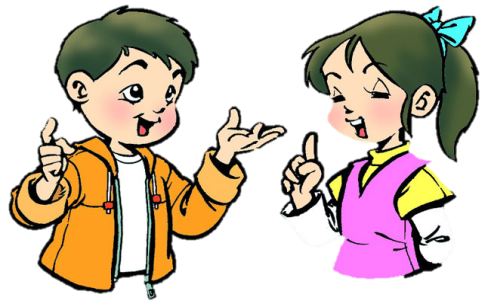 分角色朗读对话，注意模仿语音语调。
两人一组，试着表演出来吧。
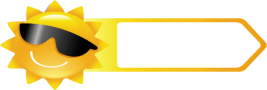 Practice
Let’s play
Elephant, lion…
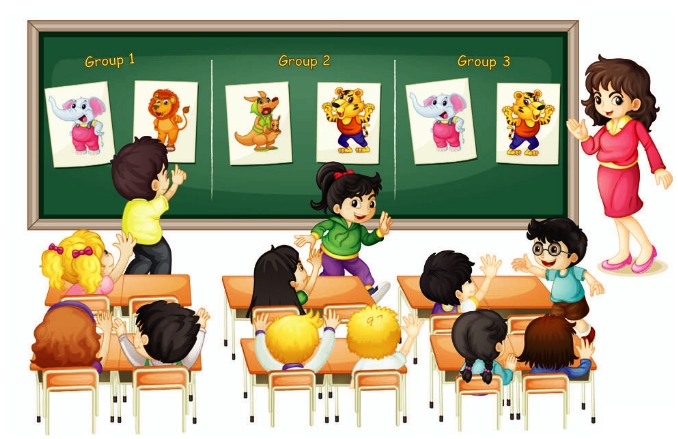 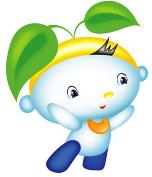 Summary
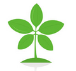 本课学到的重点单词：
elephant           tiger
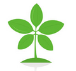 本课学到的重点句型：
—What’s this / that?
—It’s a / an ...
Homework
1. 跟读课文Just talk部分的录音，注意语音、语调。
2. 准备一些动物图片，并把你喜欢的动物介绍给别人听。
3. 预习Lesson 30。
Close